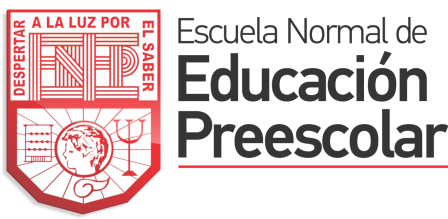 EL INFORME DE PRÁCTICAS PROFESIONALES
FEBRERO 2017
+ Es una experiencia que dé cuenta de procesos de mejora en la docencia durante un periodo  concreto de intervención.


+ Práctica profesional: conjunto de acciones, estrategias y actividades que los estudiantes desarrollarán de manera gradual en contextos y escenarios específicos para lograr las competencias.

+ Proceso de reflexión y análisis

+ Es tratar de lograr un equilibrio entre los conocimientos teóricos, metodológicos, pedagógicos, técnicos e instrumentales
CARACTERÍSTICAS
+ Documento analítico – reflexivo del proceso de intervención durante su práctica profesional, proceso autorreflexivo 

+ Describir acciones, estrategias, métodos, procedimientos que se llevaron a cabo con la finalidad de mejorar y transformar su práctica

+ Objetivo: proceso de mejora que el estudiante realiza al atender algún problema de su práctica

+ Vinculación práctica – teoría – práctica a través del análisis y reflexión

+ Mecanismo de espiral
ELABORACIÓN DEL INFORME
Carátula 

b)      Índice 

Introducción

Plan de acción
e) Desarrollo, reflexión y evaluación de la propuesta de mejora

f) Conclusiones y recomendaciones

g) Referencias 

h) Anexos
1.- Conocer las características de la modalidad de el informe de prácticas profesionales
2.- Seleccionar la competencia
3.- Elaborar la intención
4.- Elaborar la planificación
5.- Acciones estratégicas para la mejora de la competencia
6.- Desarrollo, reflexión y evaluación de la propuesta de mejora. 
7.- Elaborar conclusiones y recomendaciones
8.- Elaborar la introducción, citar referencias e incluir los anexos
1.- CONOCER LAS CARACTERÍSTICAS DE LA MODALIDAD DE EL INFORME DE PRÁCTICAS PROFESIONALES
El asesor dará a conocer una presentación con las características de dicha modalidad, tratando de despejar dudas e inquietudes de las alumnas, en la medida de lo posible.

2.- SELECCIONAR LA COMPETENCIA
Se realiza una autoevaluación de cada una de las competencias y sus unidades, basándose en la rúbrica, para detectar aquella en la que tenga mayor área de oportunidad.
Analizar y entablar un diálogo asesor y alumna para la elección de la competencia.
PLAN DE ACCIÓN
3.- ELABORAR LA INTENCIÓN
La alumna deberá describir y argumentar la relevancia e importancia que tiene para los futuros docentes la mejora o transformación de la práctica profesional, la forma en que esta implicado, los compromisos que asumirá como responsable de su propia práctica y los conflictos a los que se enfrenta.
 
4.- ELABORAR LA PLANIFICACIÓN
La alumna deberá describir de forma más específica el problema de la práctica al cual se esta enfrentando y desea mejorar. Deberá realizar un autodiagnóstico dando prioridad a la competencia seleccionada. Algunas preguntas que puede ayudar a guiar a la alumna:¿cuál es la causa posible del problema? ¿qué tipo de problema es? ¿cuál es el objetivo para mejorar la solución? ¿qué se propone hacer al respecto? ¿a quién(es) afecta el problema?